Water Filter Project
By: Andrew and Michael
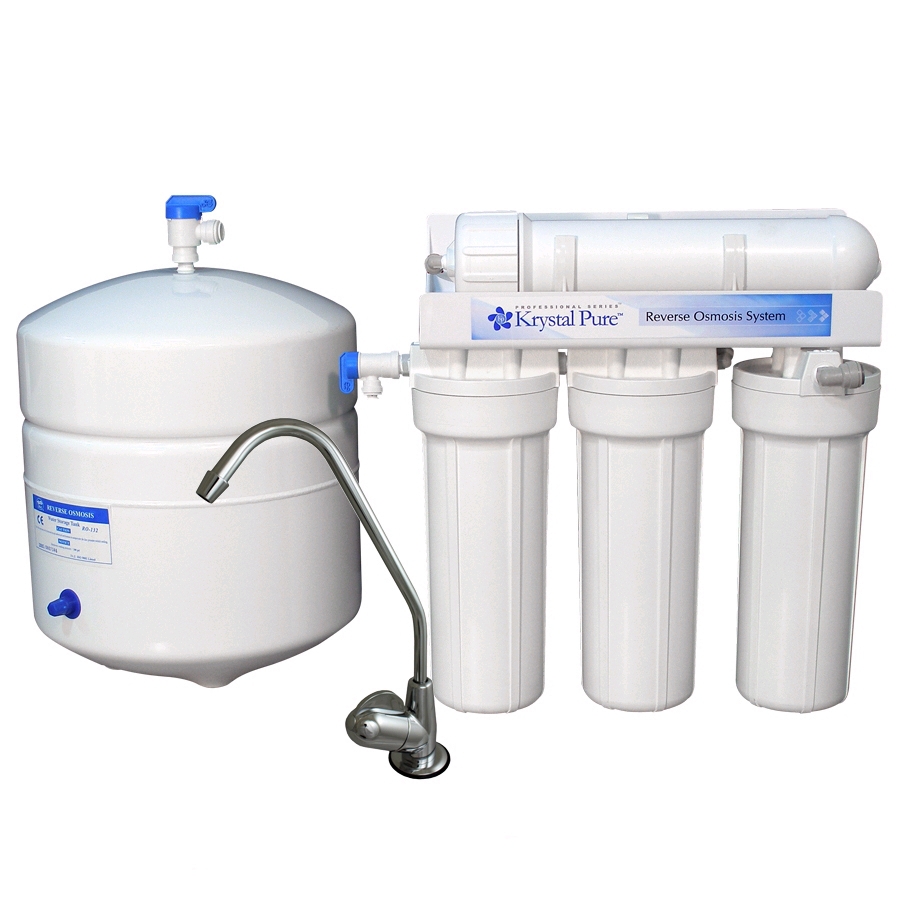 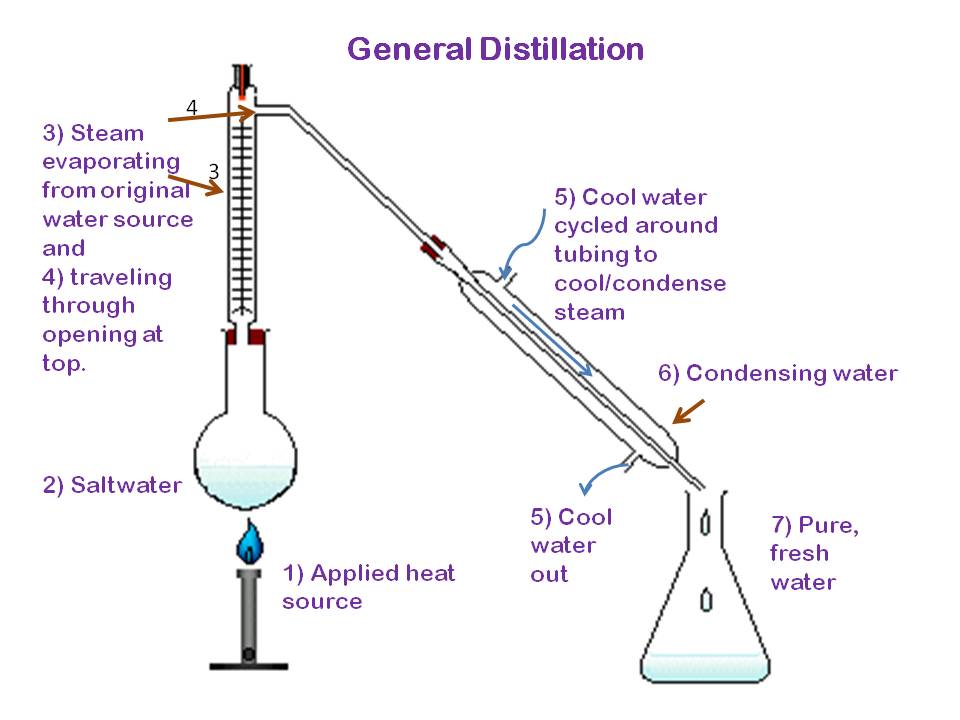 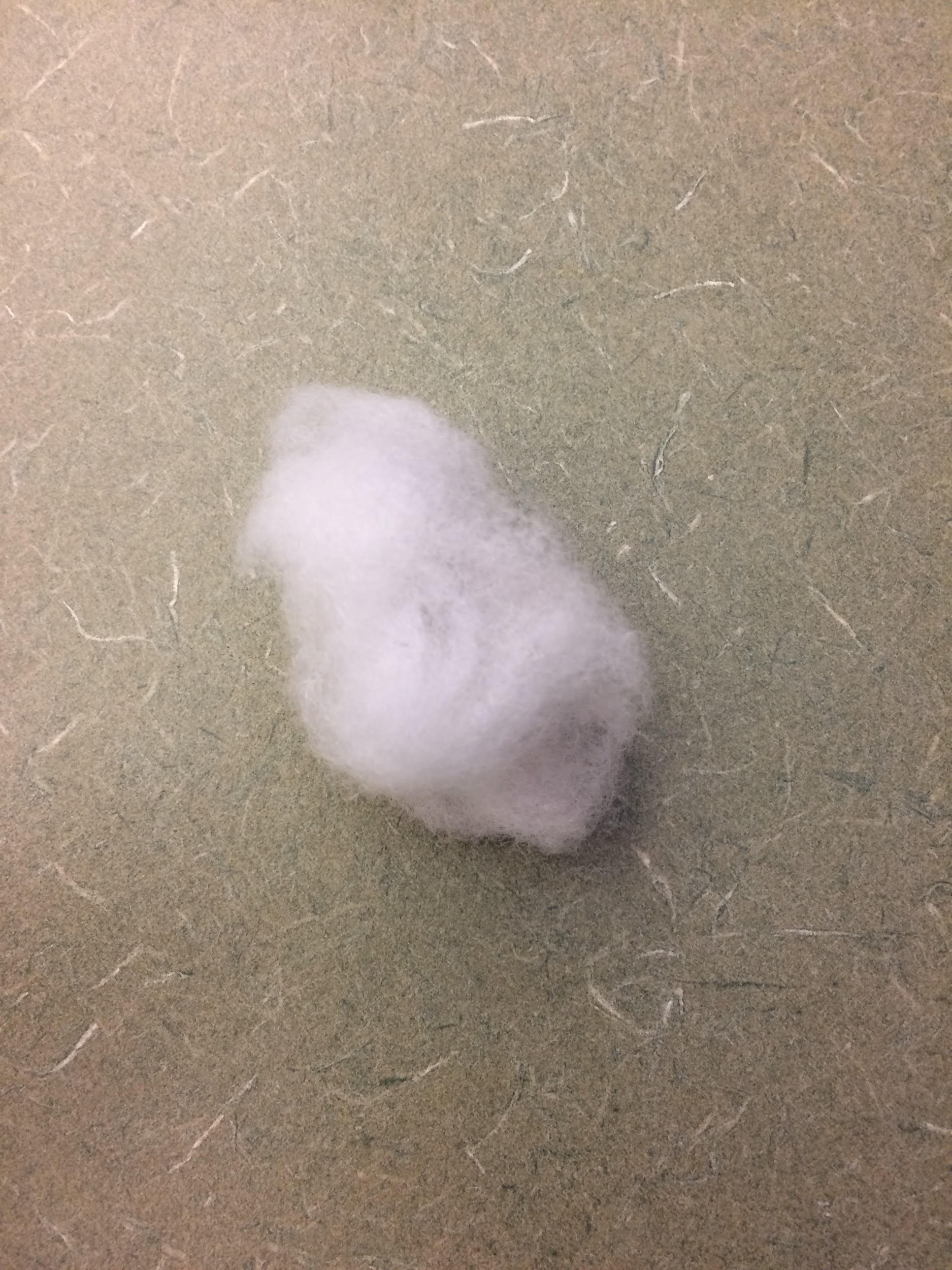 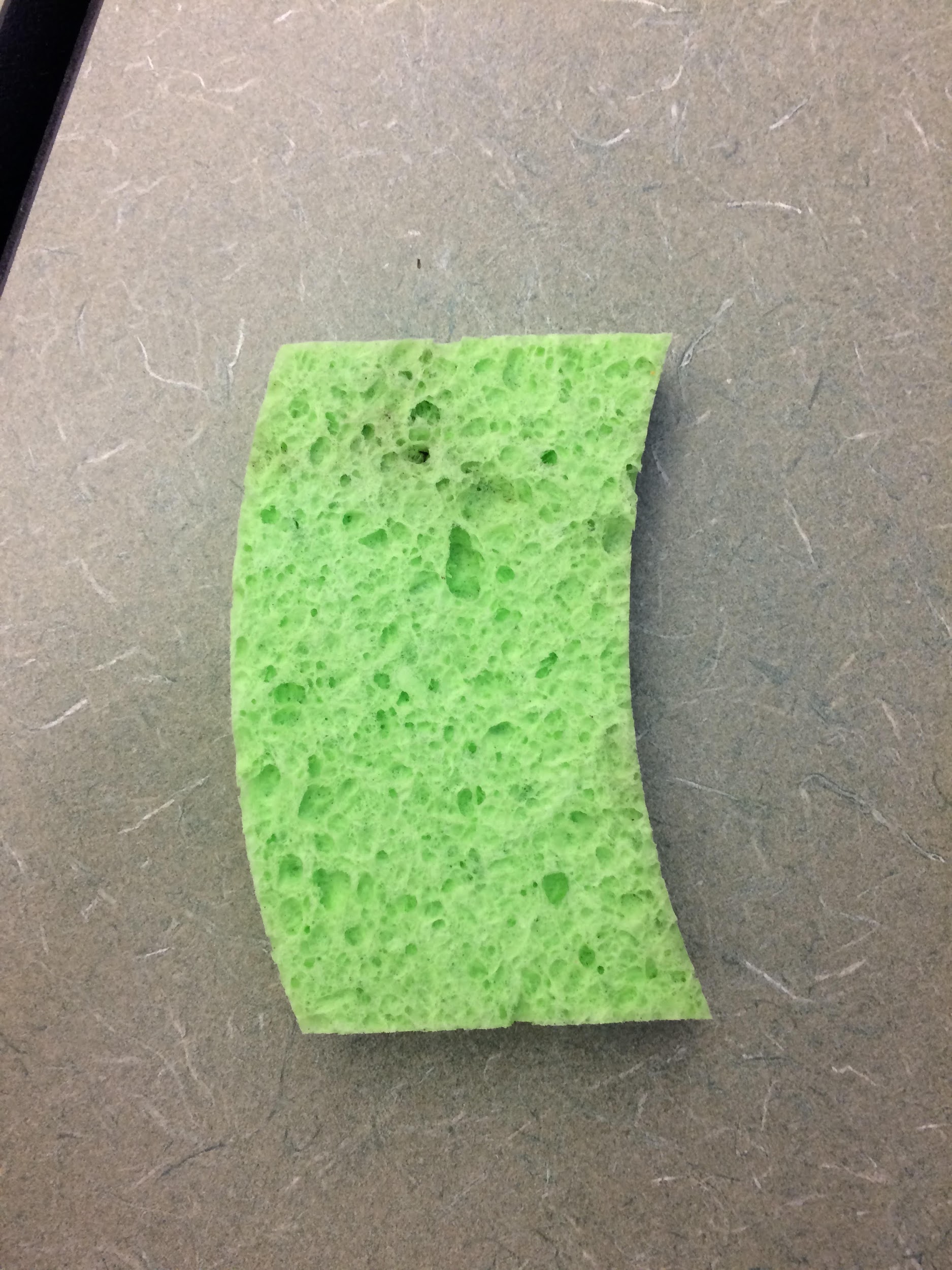 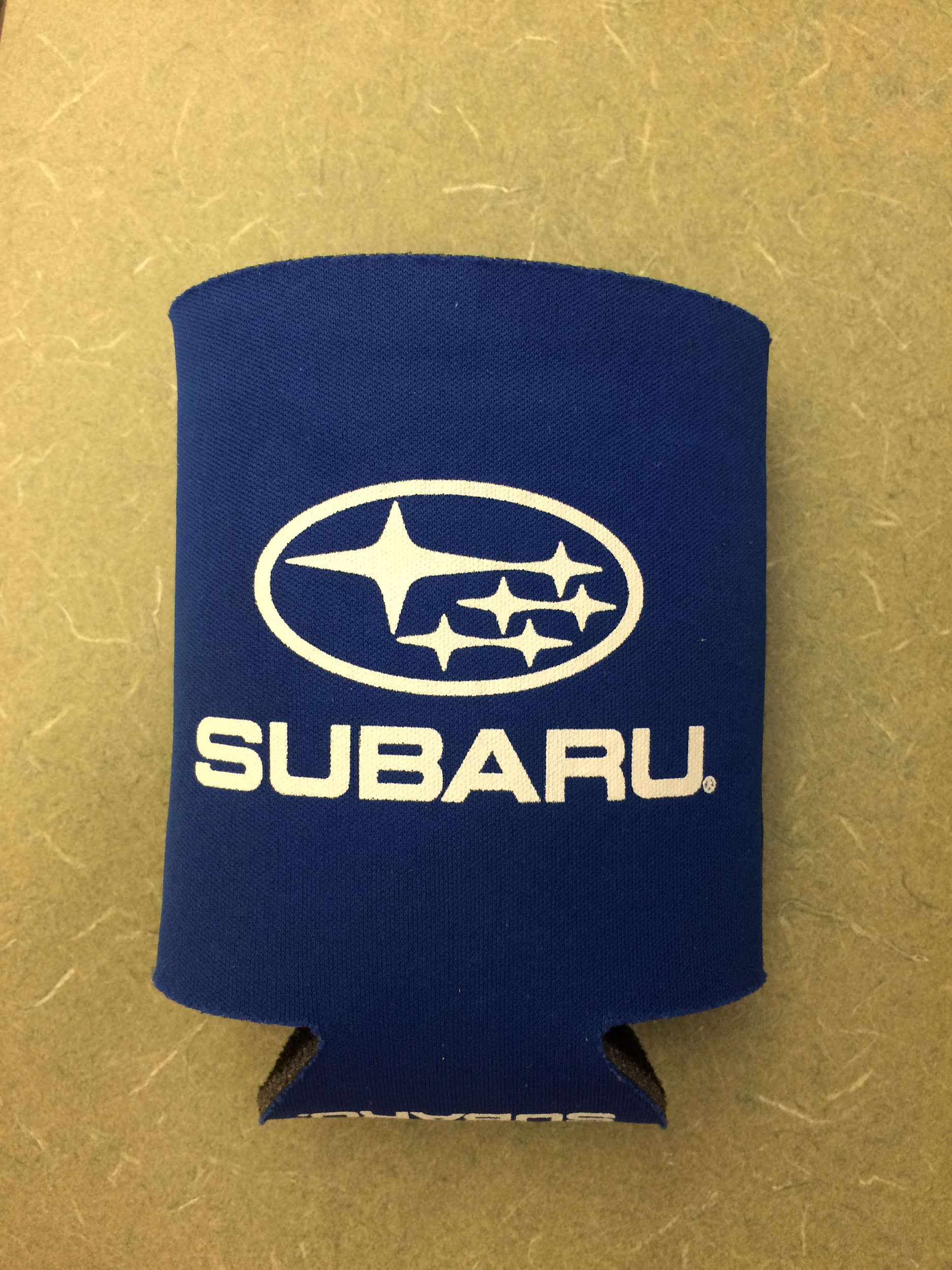 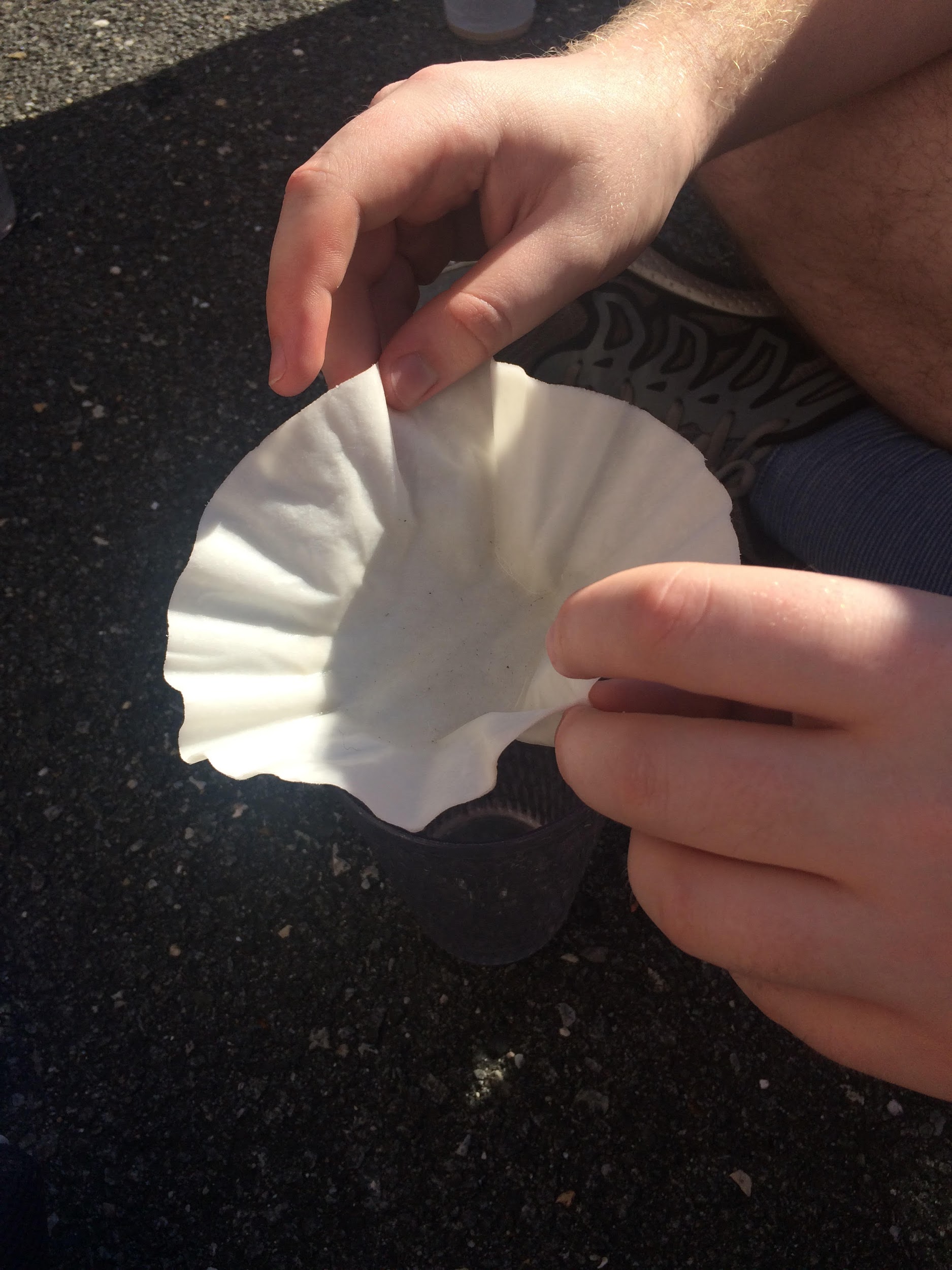 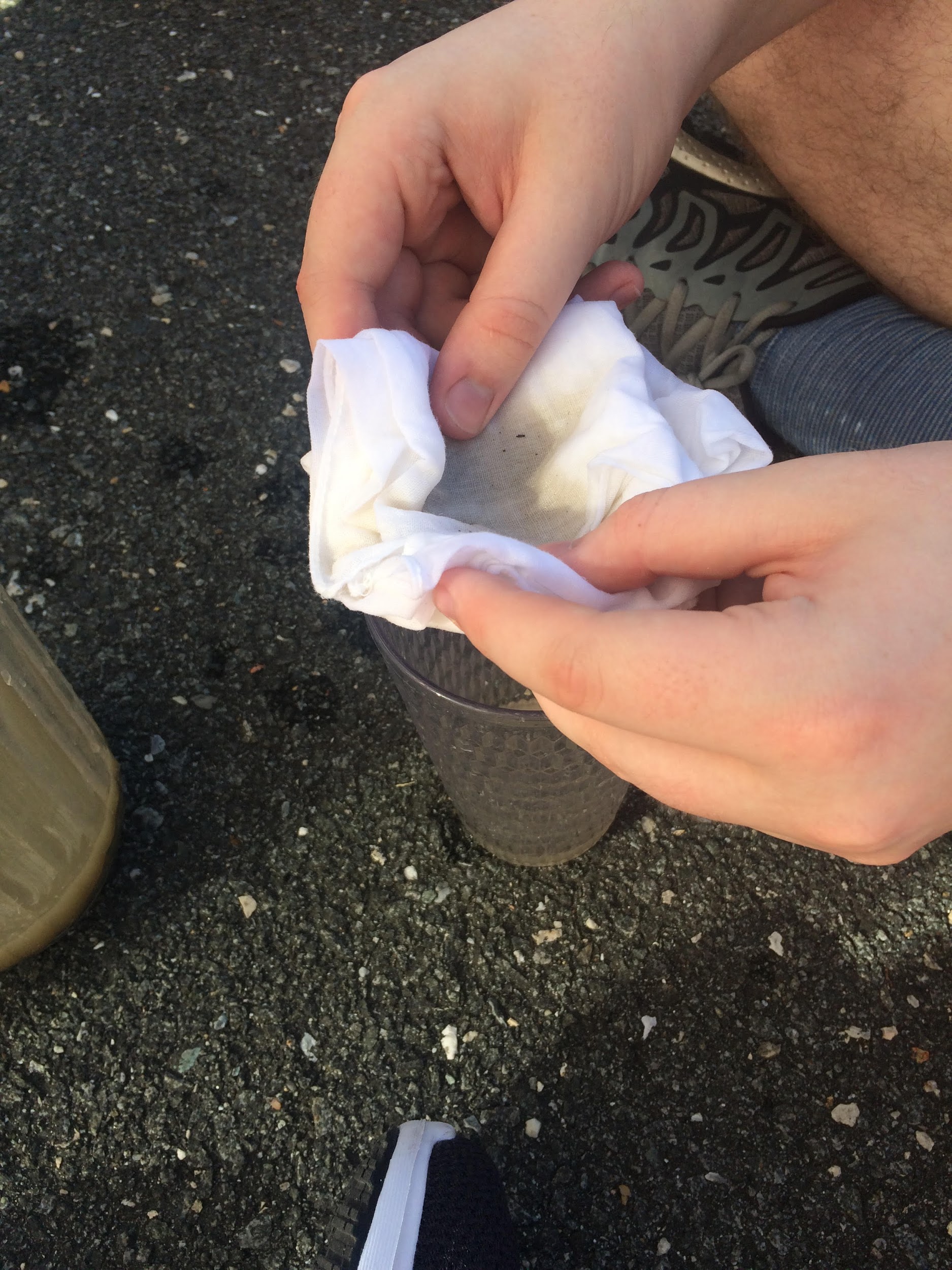 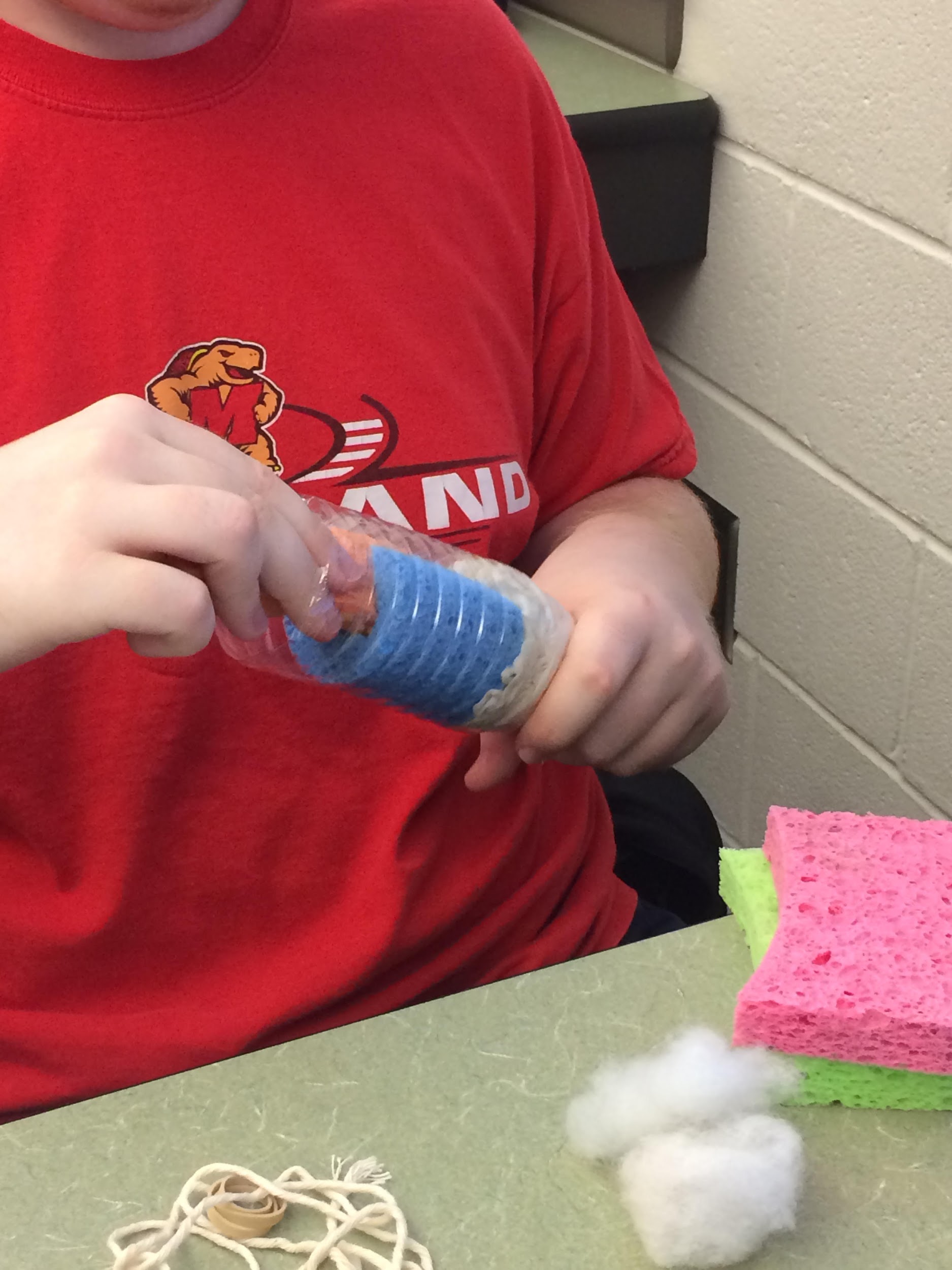 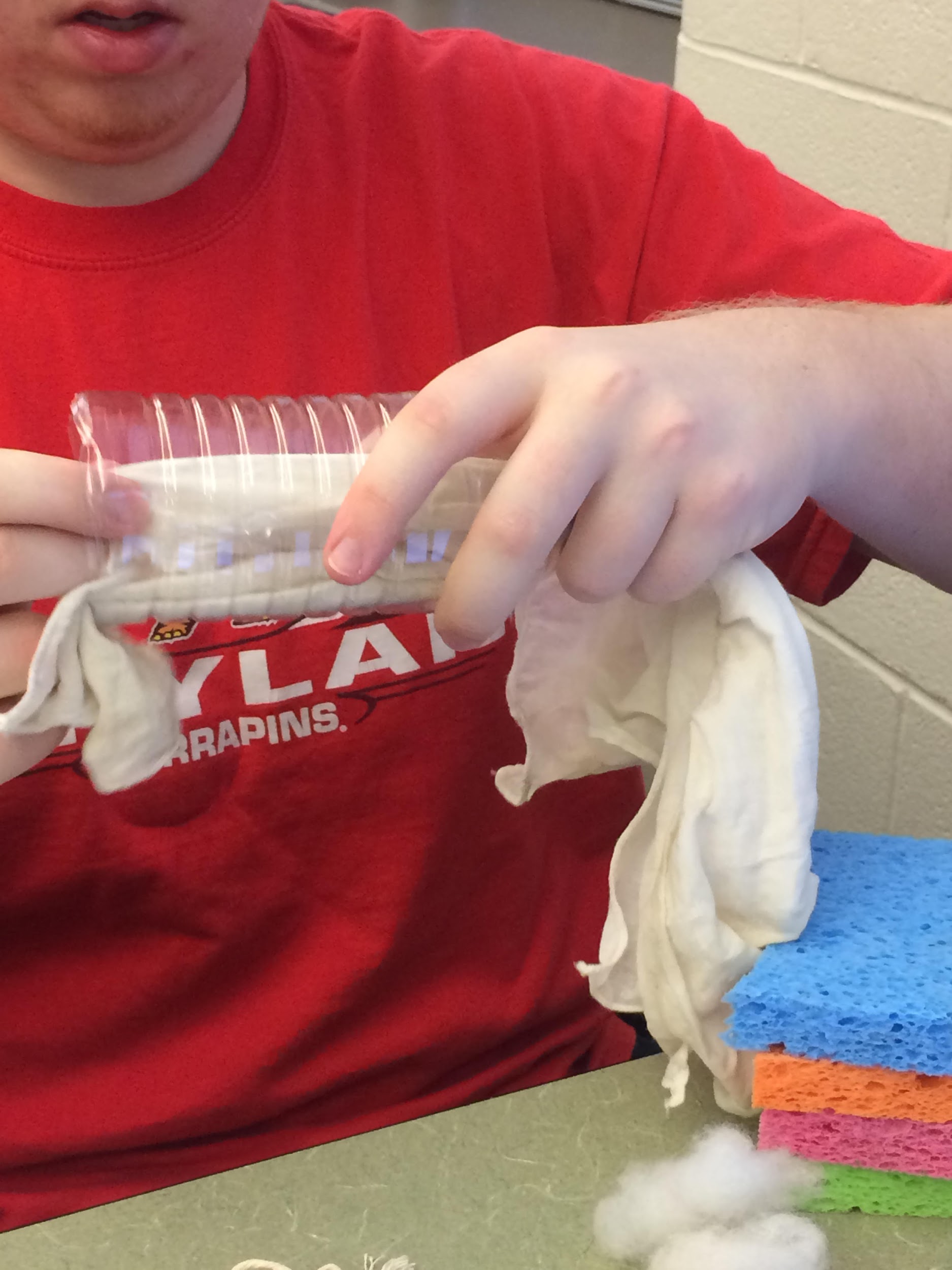 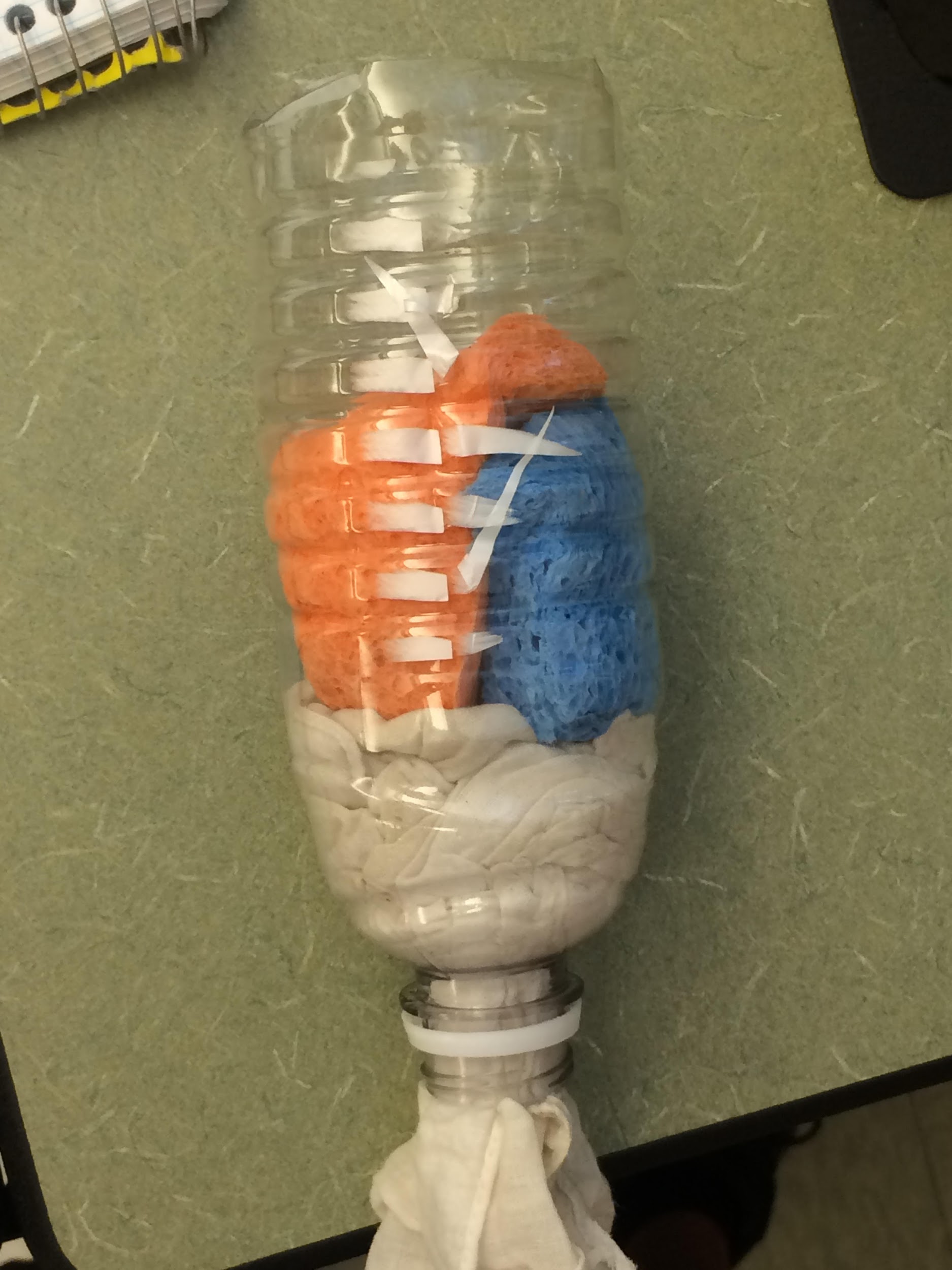 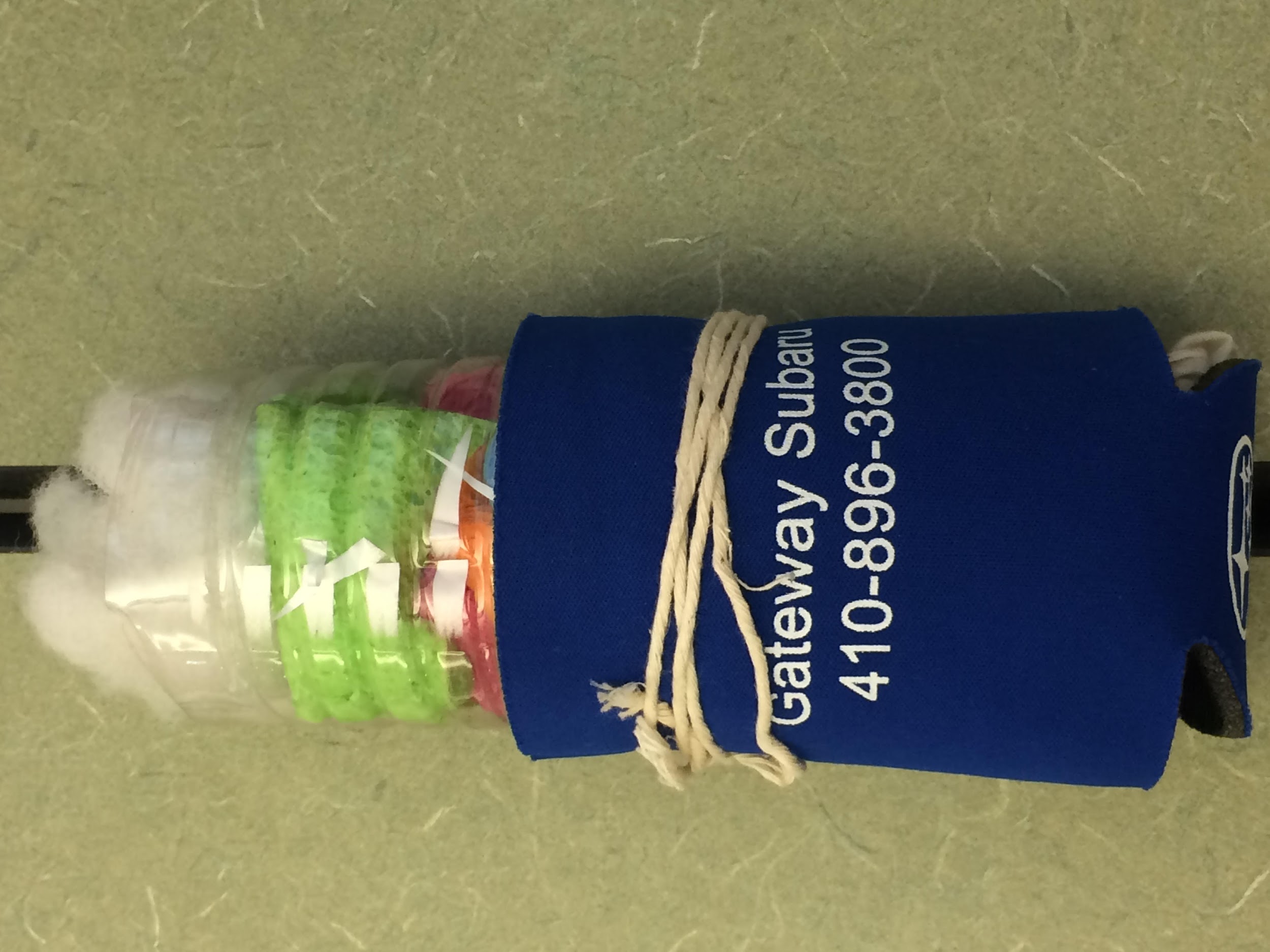 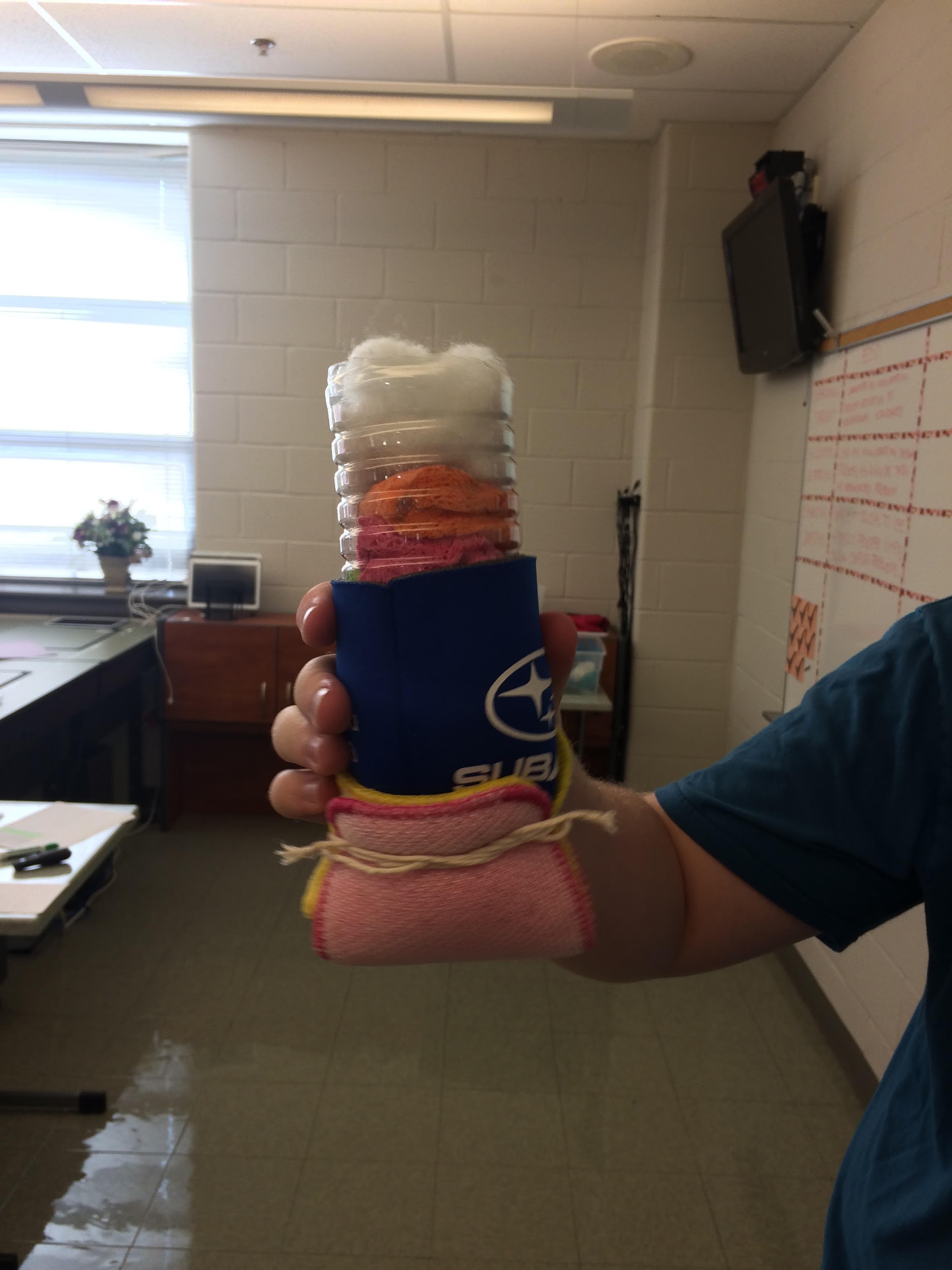